Why are we getting you together?
It is crucial that our most able students fulfil their potential. We need to harness the talents of these students so that they can become the next generation of business, intellectual and political leaders. If we succeed, it will benefit not only them as individuals but our country as a whole. 											(Ofsted, 2013 The most able students report)
Welcome to Year 10 parent meeting
What are the aims of this session?
What is their expected progress? 
How is the school supporting?  
What are their options for future destinations?
How should they be using their time during their summer holidays productively?
What additional information do you need from us to support your child with their learning?
What is their expected progress?
Nationally the most able students.
They have arrived from primary with KS2 results of level 5 or above in Maths and English.
This means that  they should be leaving school with  GCSEs of   A/A*/8/9.
Nationally -  The most able girls continue to outperform the most able boys significantly.
What is the school doing?
Ensure students know about future destinations
Raise their aspirations ( no longer 5 A*-C is good enough) 
Ensure they are maximising their potential in all lessons 
Opportunities to develop their skills and confidence
Ensure teacher are aware of the most able students in their lessons
Ensure Teaching and learning is meeting their needs
Track their progress 
Intervention strategies
Report to parents
Do you think you will reach  your target grade in all your subjects?
I think I should be able to achieve my target grades in all my subjects although in my opinion maths will be the biggest challenge
I think I will meet my target grade in most of my subjects (drama, music, history, business, English and rse) I also think that I will be able to meet my target grades for science and maths if I really put my mind to it.
I think I will meet or go above my business and child development target grade and I think if I try really hard and put the effort in I will be able to meet the rest of my target grades. However, I think that I might struggle to achieve a B which is my target grade for science in chemistry and physics because I think I struggle more with this. Likewise I also think that I might struggle to achieve my predicted grade in maths as I struggle with certain areas in this subject.
All of them!
Which subjects do you think you might not meet your target grade?
?????
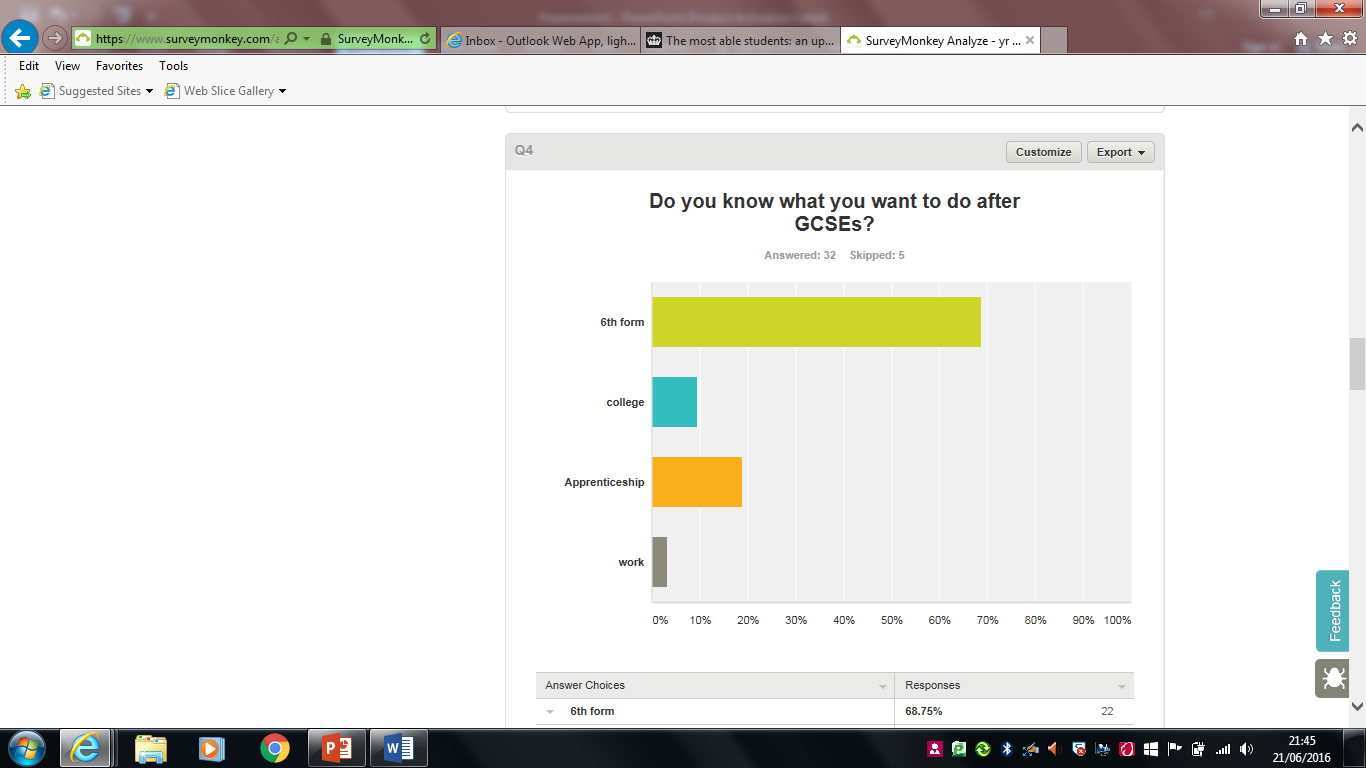 How motivated are you towards your learning?
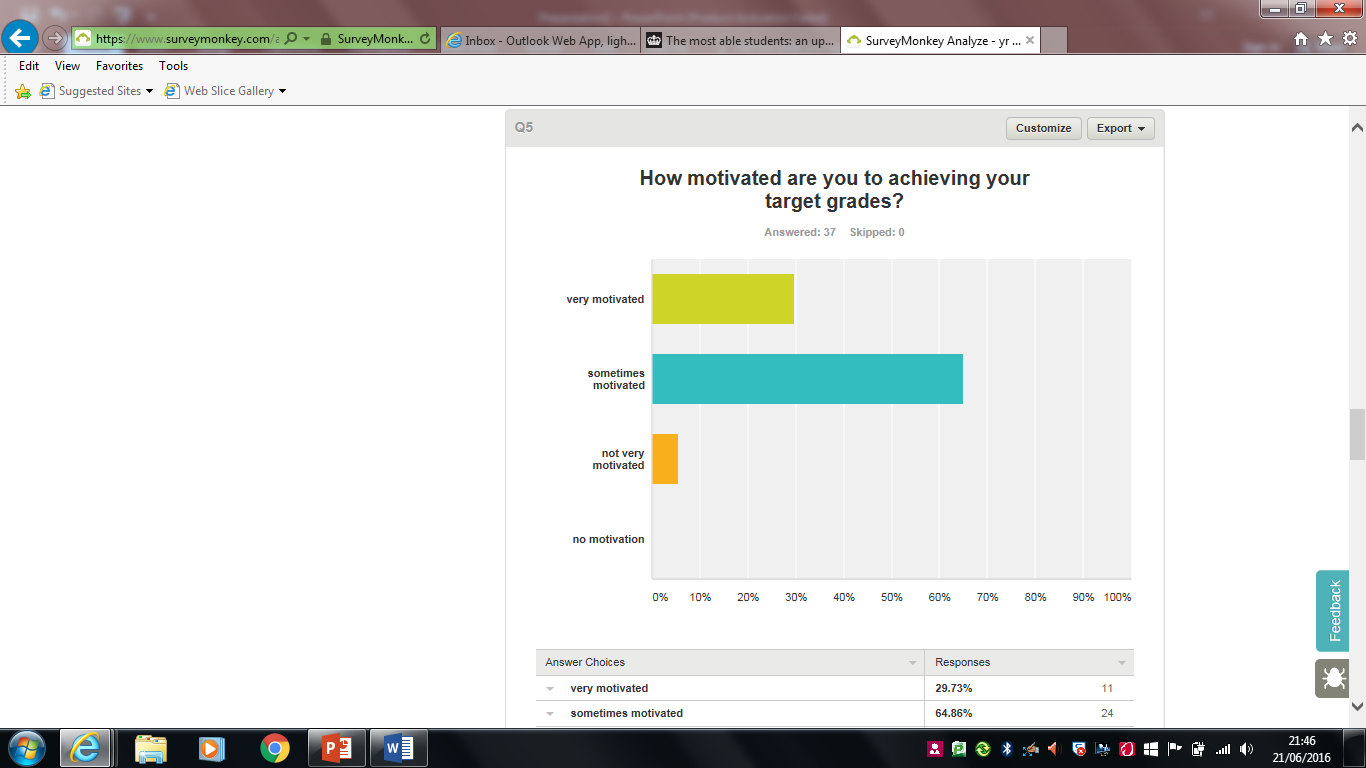 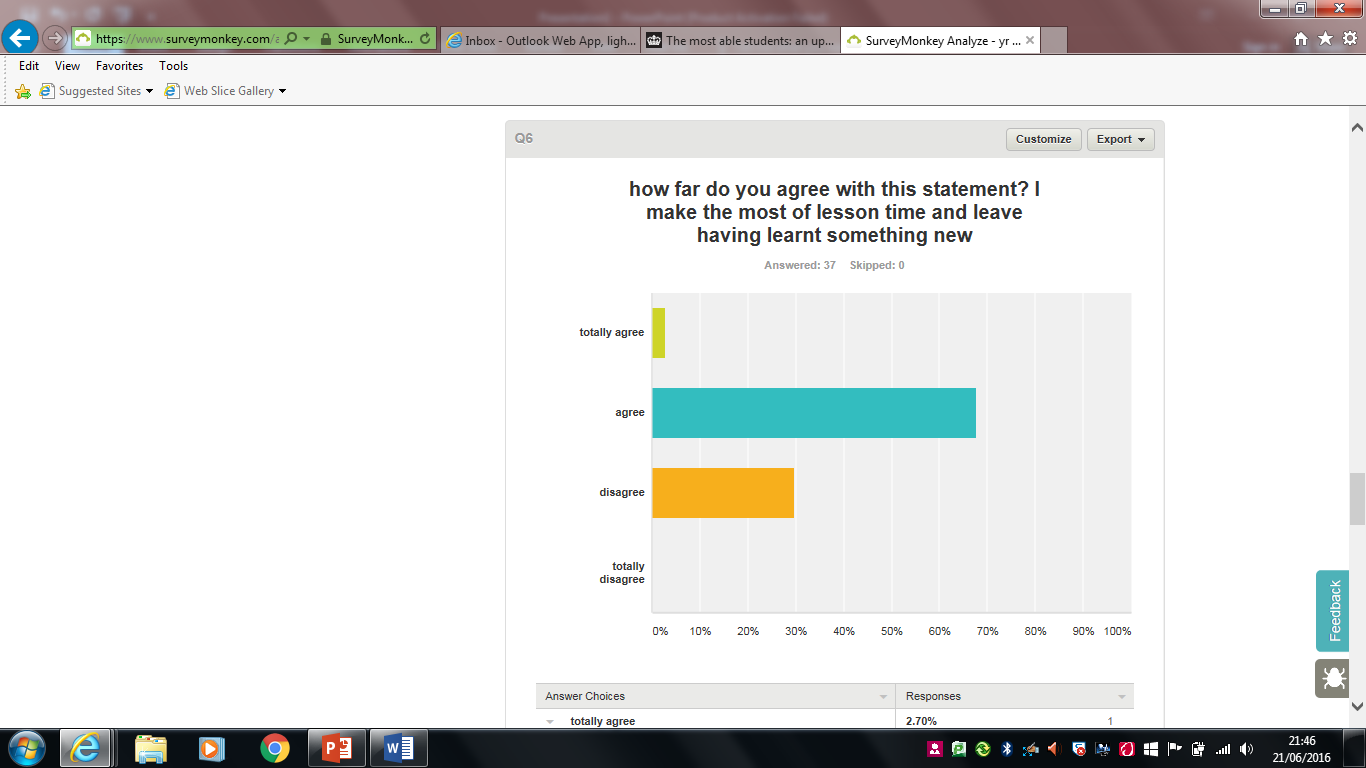 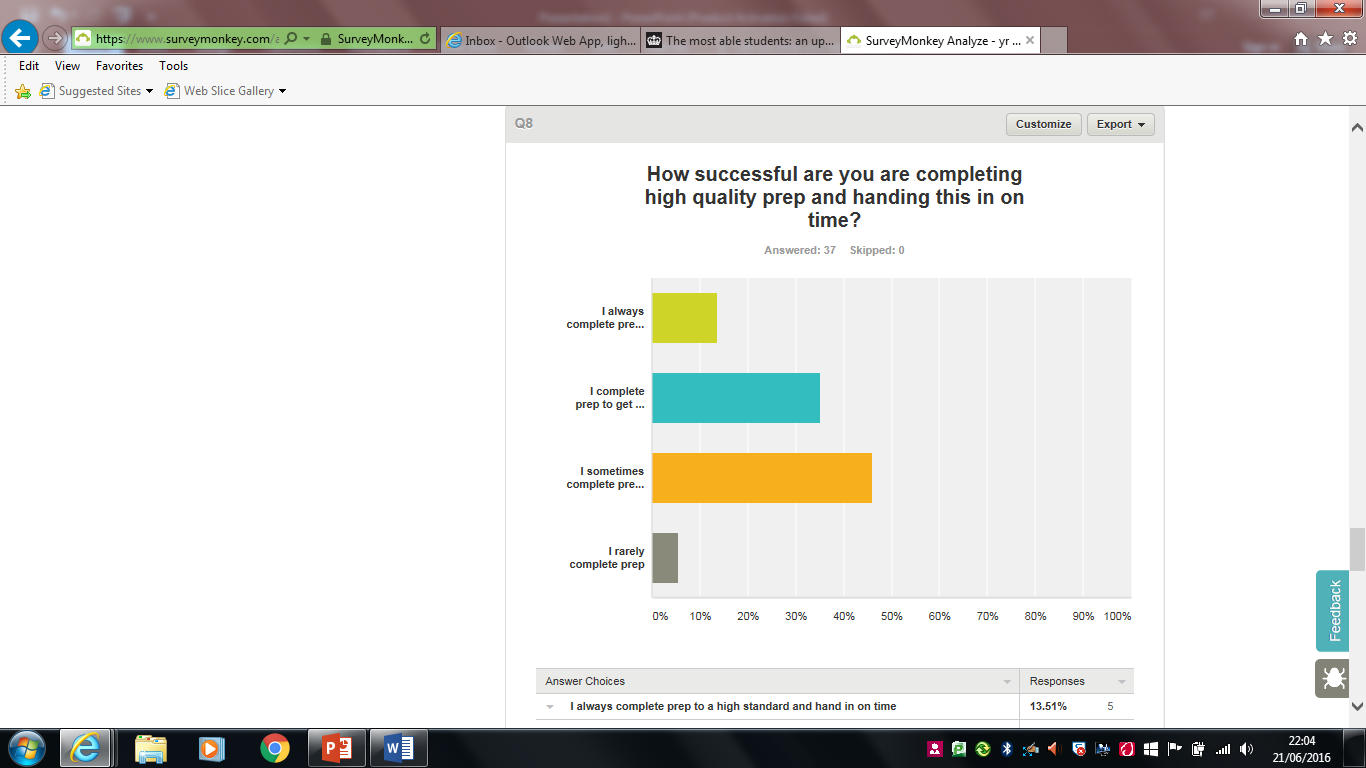 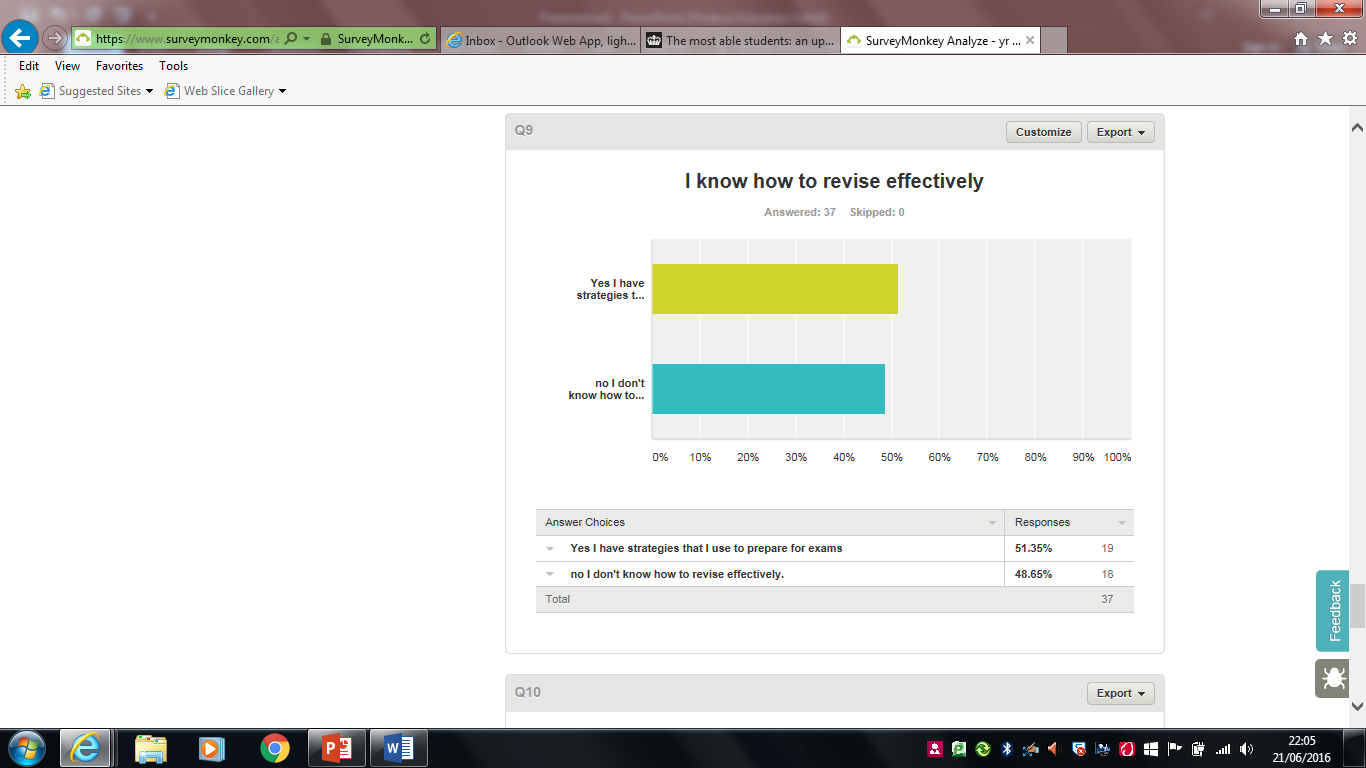 How many revision guides do you own?
What are revision guides?
In have one for every subject
NONE!
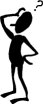 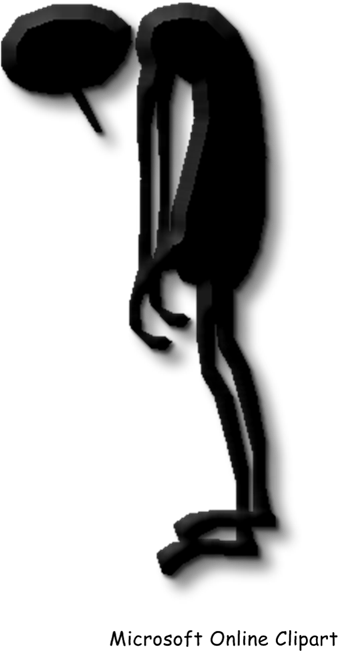 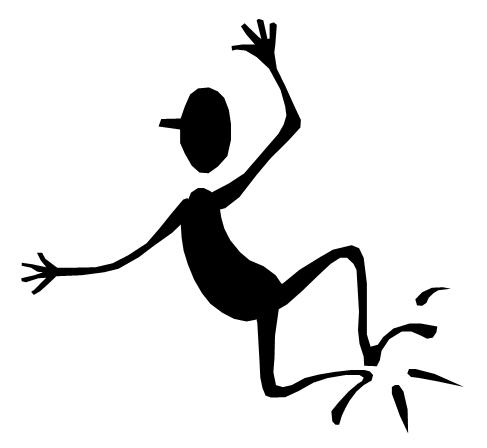 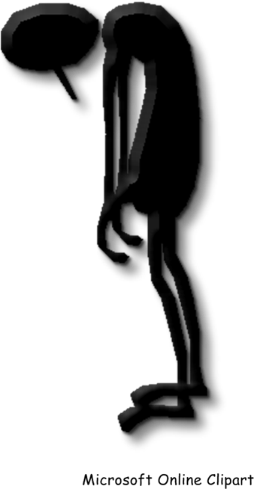 How should they be using their time during their summer holidays productively?
Focus on the CORE
Maths – students will be getting an information sheet in class, of topics to cover.
Science – please collect information sheet 
English   
 Macbeth:  re-read, watch any film version or even better a play version ( would be great to take them to see a production!)
 A Christmas Carol:  re-read, watch any film version, read another Dickens’ novel (Great Expectations, Bleak House, Oliver Twist, David Copperfield) 
Weekly reading of Guardian (on-line) focusing on topical issue.
What additional information do you need from us to support your child with their learning?